Hutchinson Elementary Principal’s Report
February 16, 2023
Presented by Ms. StJoy
Upcoming

Winter Break Week of February 20th
February 28th Dress in African attire
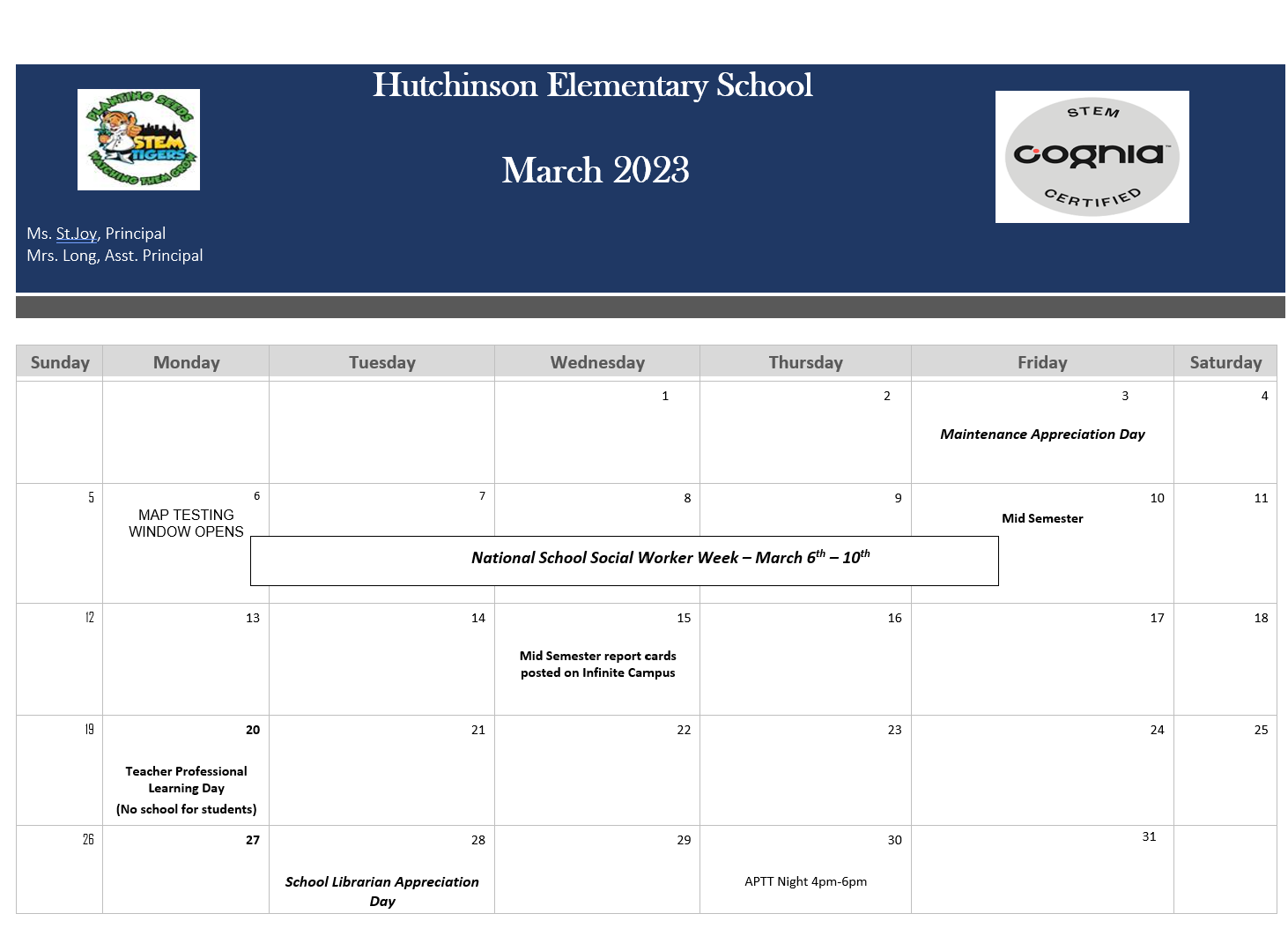 MAP TESTING WINDOW
March 6th- 10th - MAP Growth Reading  K-5th Grade 8:00 - 10:30
March 13th-17th - MAP Growth Math  K-5th Grade 8:00 - 10:30
March  27th- 31st - MAP Growth Fluency Pre- K-5th Grade 8:00 - 10:30
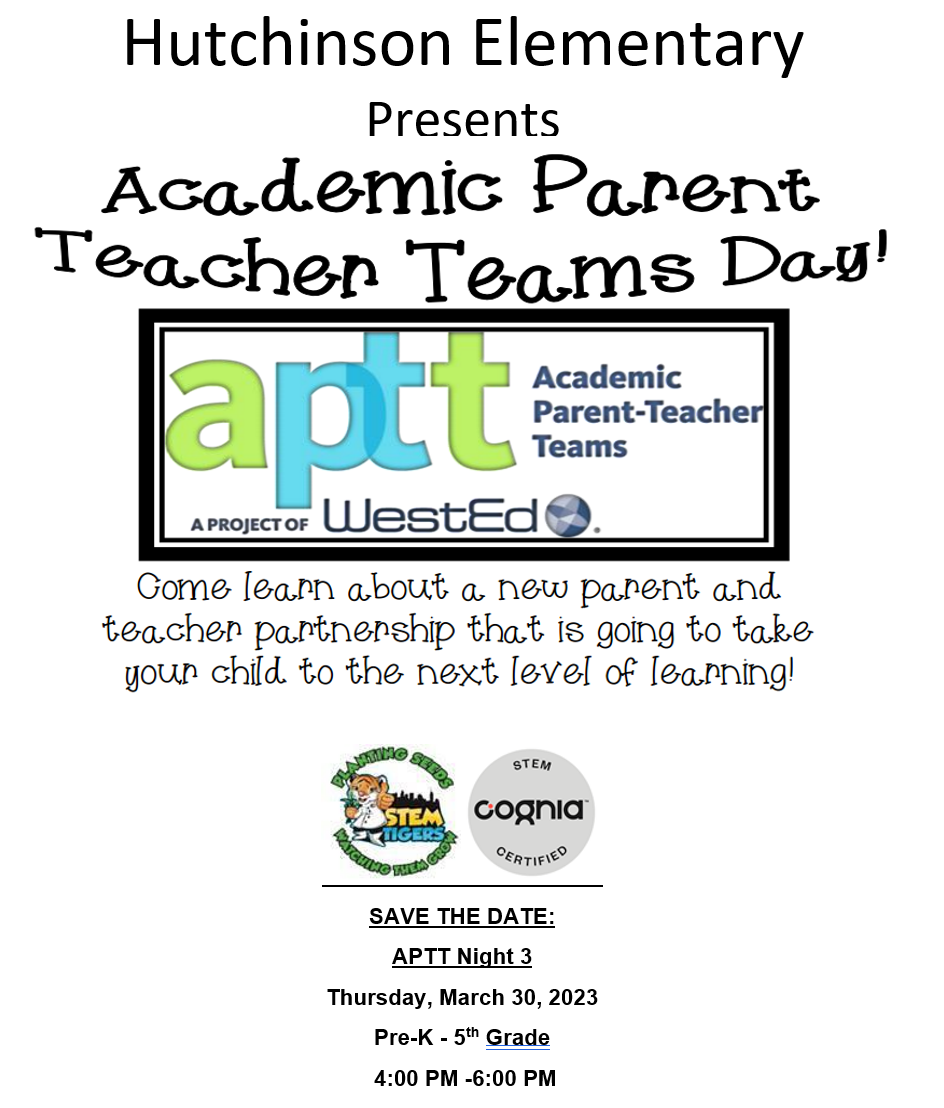 65 Parents attended in the Fall
58 Parents attend in the Winter
Next meeting is March 30th
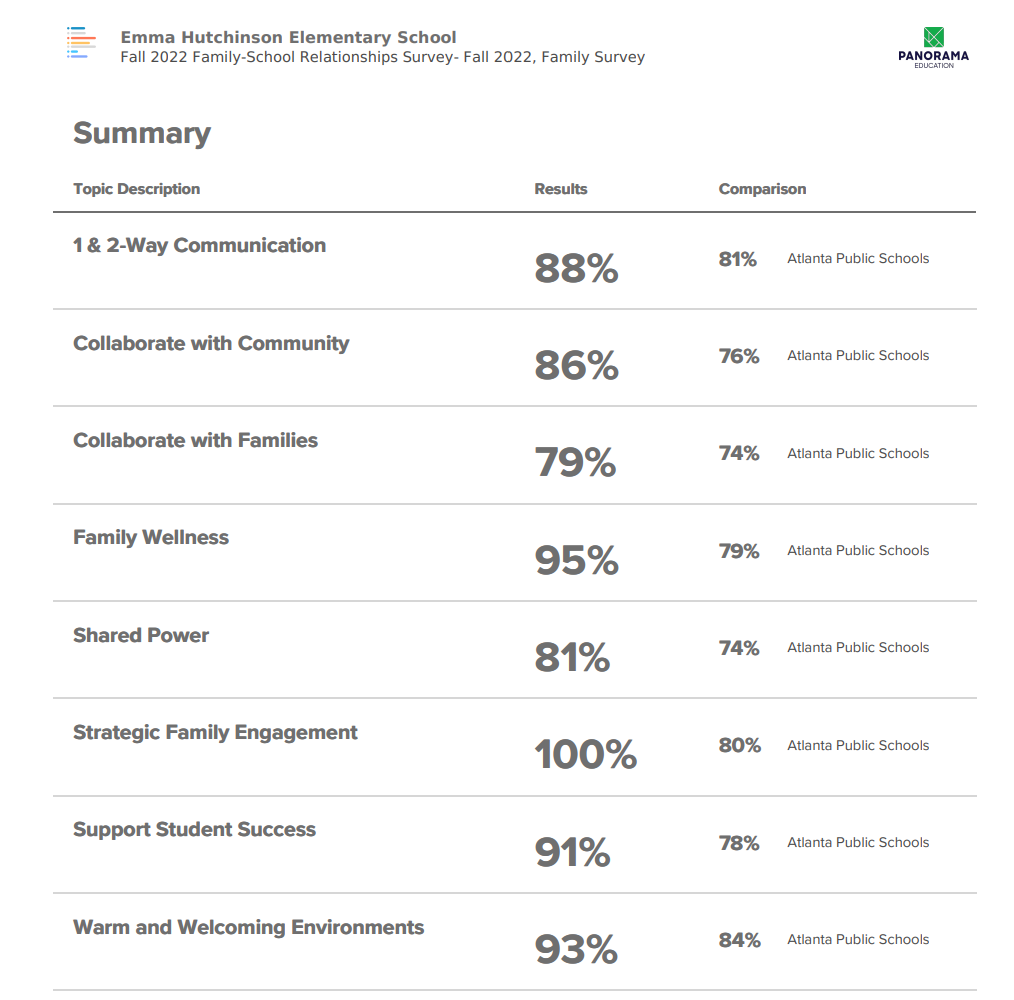 Panorama Education
Fall 2022 (December)
Family-School Relationship Survey Results
Next Go Team Meeting
3/16 @ 5pm